Fides: A System for Verifiable Computation Using Smart Contracts
Mahmudun Nabi, 

University of Calgary, Alberta, Canada
April 1, 2022
Outline
Backgrounds
Blockchain
Ethereum and smart contract
Outsourcing computation
Refereed Delegation of Computation (RDoC)
Verifiable Computation using Smart Contracts  
Our Work
Committed CRR (cmCRR) protocol
Fides
Conclusion
Blockchain Basics
Key Components of Blockchain:
Consensus
Transaction
Node
Block
- To add a new block to the blockchain, 
 all participating nodes must come to a 
common agreement (also called consensus).
- Transaction data is permanently 
recorded in files called blocks.
- A cryptographically signed 
piece of instruction that is generated 
by a node and submitted to the blockchain.
- Full node
- Mining node (aka miner)
- Lightweight node
Forming blockchain: by chaining blocks
Key  Characteristics:
Decentralization
Anonymity
Transparency 
Immutability
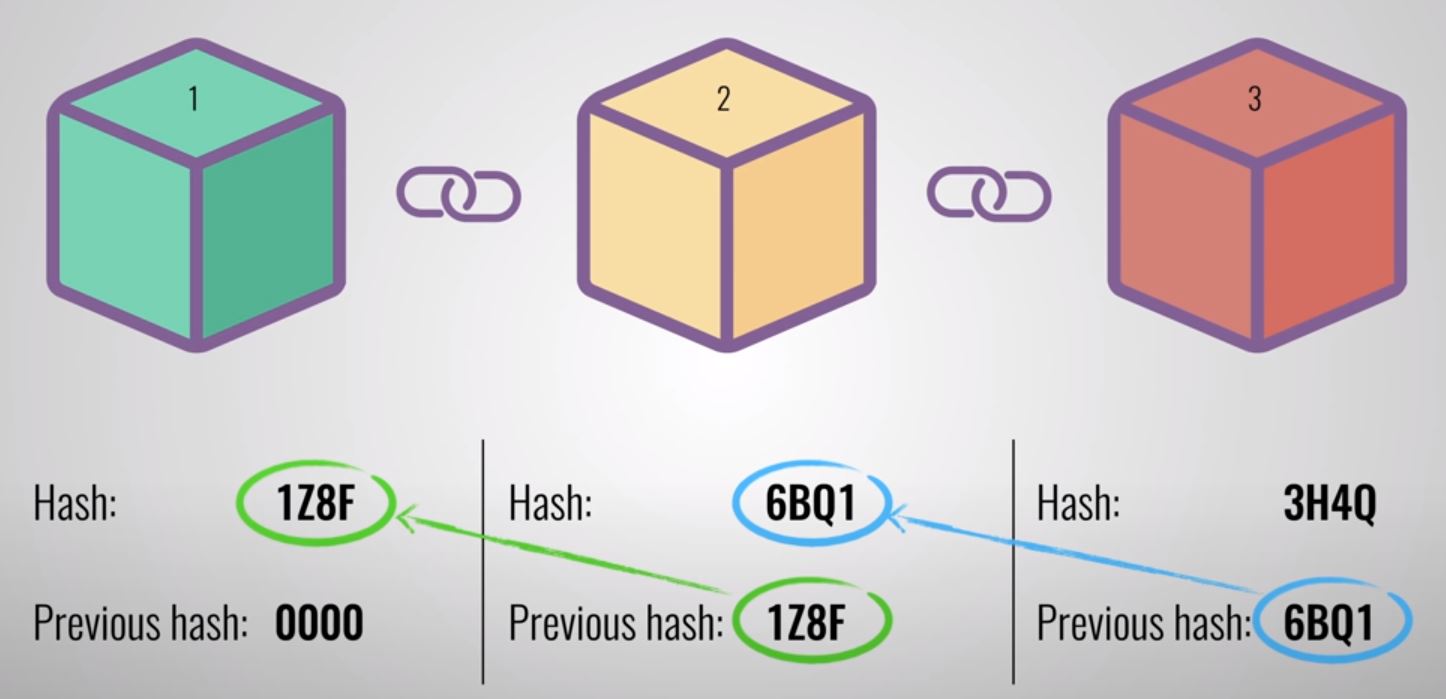 Figure: Example of forming blockchain
3
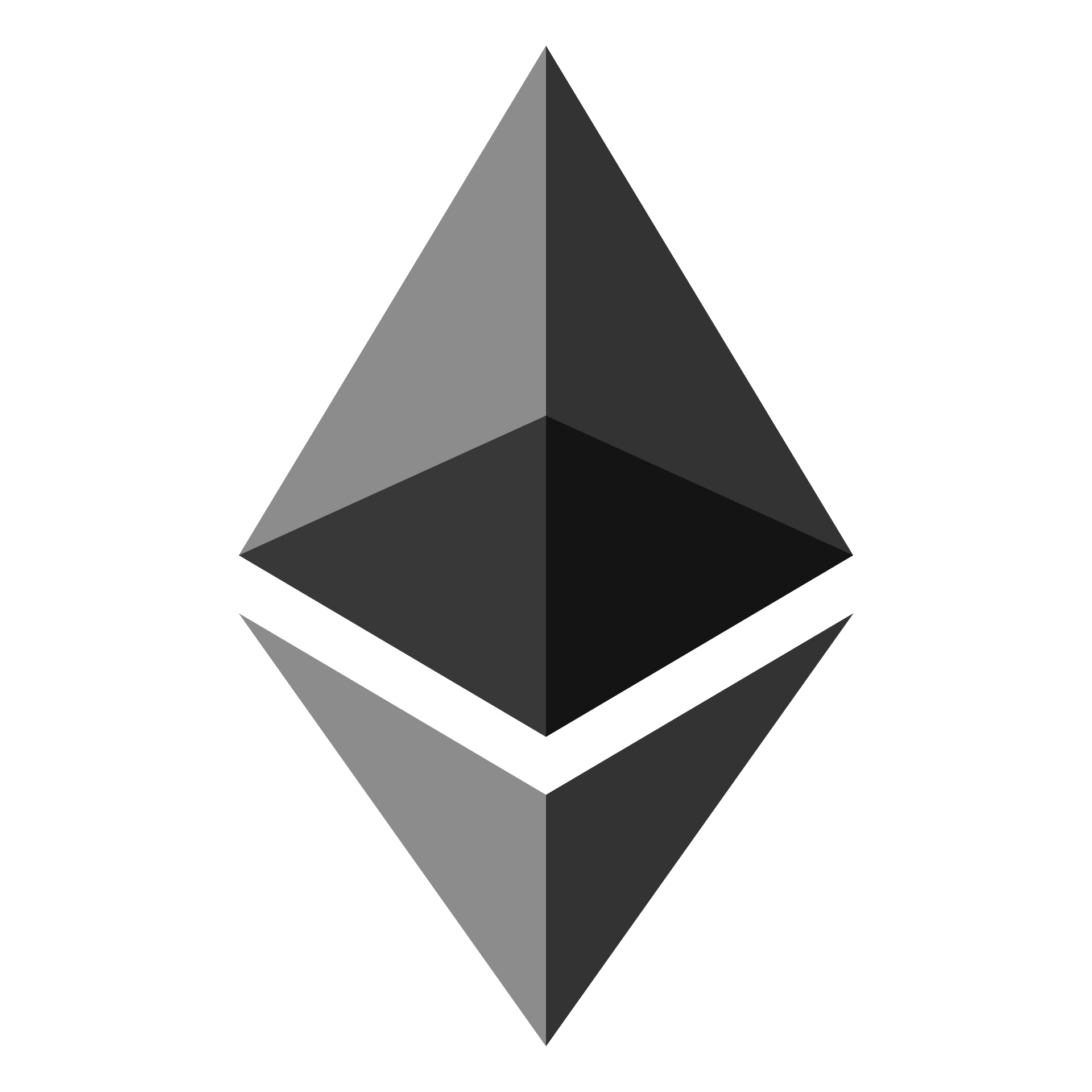 Ethereum
Ethereum: An open source, decentralized computing platform
Enables users to develop smart contracts and decentralized applications (DApps).
Key terms
Peer-to-peer network of computers
Accounts
externally owned accounts (EOA)
contract accounts
Consensus algorithm
Ethereum Virtual Machine (EVM)
Smart contract 
Gas

Digital currency: Ether
4
Smart contracts
5
Outsourcing computationusing Smart Contract
Outsourcing Computation
Verifiable outsourcing: Efficiently verify the correctness of a computation result that is provided by the cloud.
7
Verifiable Outsourcing(Existing approaches against malicious adversary)
Using cryptography:
Probabilistic checkable proofs [Kil92, Mic00]
Homomorphic Encryption [GGP10, CKV10, AIK10]
Expensive computation, inflexible
Outsourcing by replication:
Outsource the computation to a number of clouds.
Select a solution that is generated by the majority of the clouds as the correct solution.
Verifiable outsourcing using two clouds  (Canetti, Rothblum and Riva [CRR11])
[Kil92] Joe Kilian. A note on efficient zero-knowledge proofs and arguments (extended abstract). STOC, 92
[Mic00] Silvio Micali. Computationally sound proofs. SIAM Journal on Computing, 2000.
[GGP10] Gennaro, R., Gentry C., and Parno B. Non-interactive verifiable computing: outsourcing computation to untrusted workers, CRYPTO’10.
[CKV10] Chung K.M., Kalai Y., and Vadhan S. Improved delegation of computation using fully homomorphic encryption, CRYPT’10
[AIK10] Applebaum B., Ishai Y., and Kushilevitz E.: From secrecy to soundness: efficient verification via secure computation. ICALP’10
[CRR11] Canetti, R., Riva, B., & Rothblum, G. N.: Practical delegation of computation using multiple servers, CCS’11
8
Refereed Delegation of Computation (RDoC)
CRR (Canetti, Rothblum and Riva, CCS’11) [1]
y1 = f(x)
Cloud 1
f, x
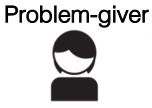 f, x
y2 = f(x)
Cloud 2
Correct answer- Accept
?
Strength: 
     Provable security

Weakness:
Client is trusted
y1 = y2
y1 = y2
Play refereed game - Identify malicious cloud
binary-search
verify-reduced-step
y1 = y2
9
[1] Canetti, R., Riva, B., & Rothblum, G. N.: “Practical delegation of computation using multiple servers”, CCS’11
Smart contract as TTP
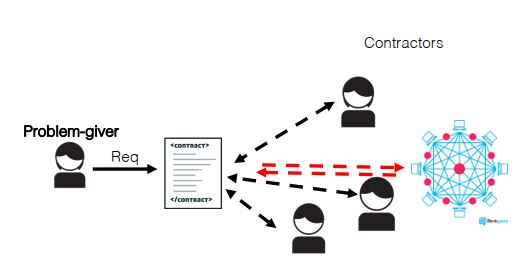 Goals:
Guarantee correctness 
Manage interaction between parties
Managing the payments




Avizheh et al. (ACM CCSW’19) [2]
“Verifiable Computation using Smart Contracts ”
10
[2] Avizheh, S., Nabi, M., Safavi-Naini, R., Venkateswarlu K, M.: “Verifiable computation using smart contracts”, CCSW’19
scCRR[2]Verifiable Computation using Smart Contracts
Cloud 1
y1 = f(x)
f, x
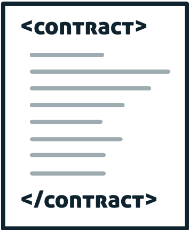 Request computation
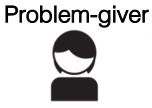 Collect result
f, x
Cloud 2
y2 = f(x)
Verify result
Assumptions:
Client is untrusted.
One of the clouds is malicious and the other is rational.
Problem: 
Copy Attack
11
[2] Avizheh, S., Nabi, M., Safavi-Naini, R., Venkateswarlu K, M.: “Verifiable computation using smart contracts”, CCSW’19
Copy Attack
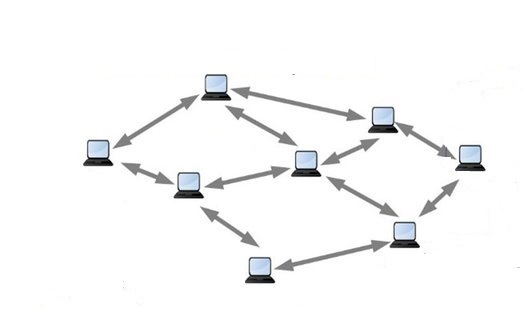 Cloud 2’s result
Cloud 1’s result
EVM
f(x)
EVM
EVM
EVM
EVM
1. Cloud 1 sends f(x) to smart contract.
EVM
f(x)
EVM
f(x)
EVM
f(x)
f(x)
Cloud 1
Cloud 2
2. Cloud 2 sees f(x); copies f(x) and sends as its result it to the network.
3. All Ethereum nodes see two identical values from two clouds.
    The result is accepted as correct.
12
Our Work
Our Contribution
Committed CRR (cmCRR) protocol
Outline of our SC-aided RDoC scheme using two servers
Security and privacy analysis

Fides
Proof of concept implementation of cmCRR
Evaluations
14
Committed CRR (cmCRR) Protocol
Phase 1:
Initialization: 
     - Computation initialization and server registration
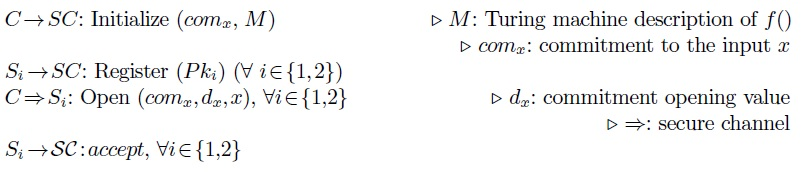 15
cmCRR Protocol (cont..)
Phase 2:
Computation: 
     Execution and result comparison
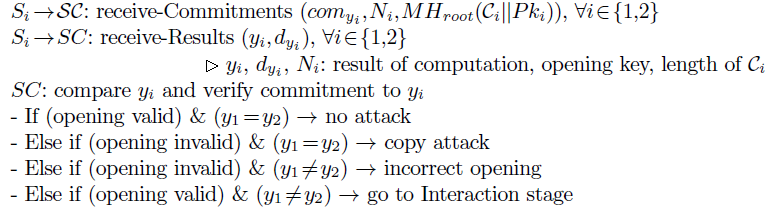 16
cmCRR Protocol (cont..)
Phase 3:
Dispute Resolution: 
     - Binary search and single-step execution
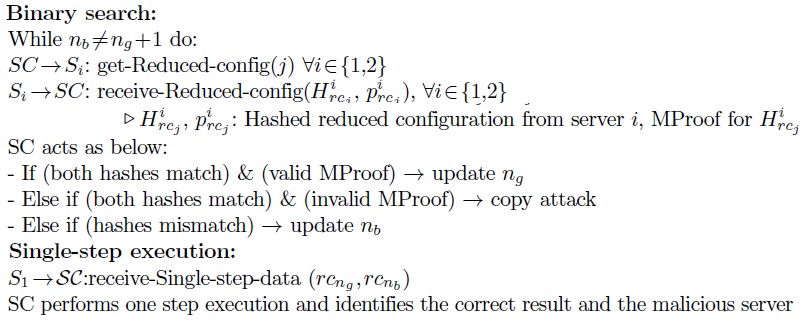 17
Security and Privacy
Security
Correctness
Soundness
Copy Detection
Theorem:
Privacy
Input privacy
18
Implementation
Proof-of-concept implementation
Fides
Implements cmCRR Protocol
Follows Ethereum execution model
Actors:
Client 
Two Servers
Referee
Challenges and Design Choices
Single-step execution on Ethereum network
Solidity language for delegated program
Private EVM execution by servers
Deterministic execution of delegated program
Exclude non-deterministic EVM instructions
20
Fides Overview
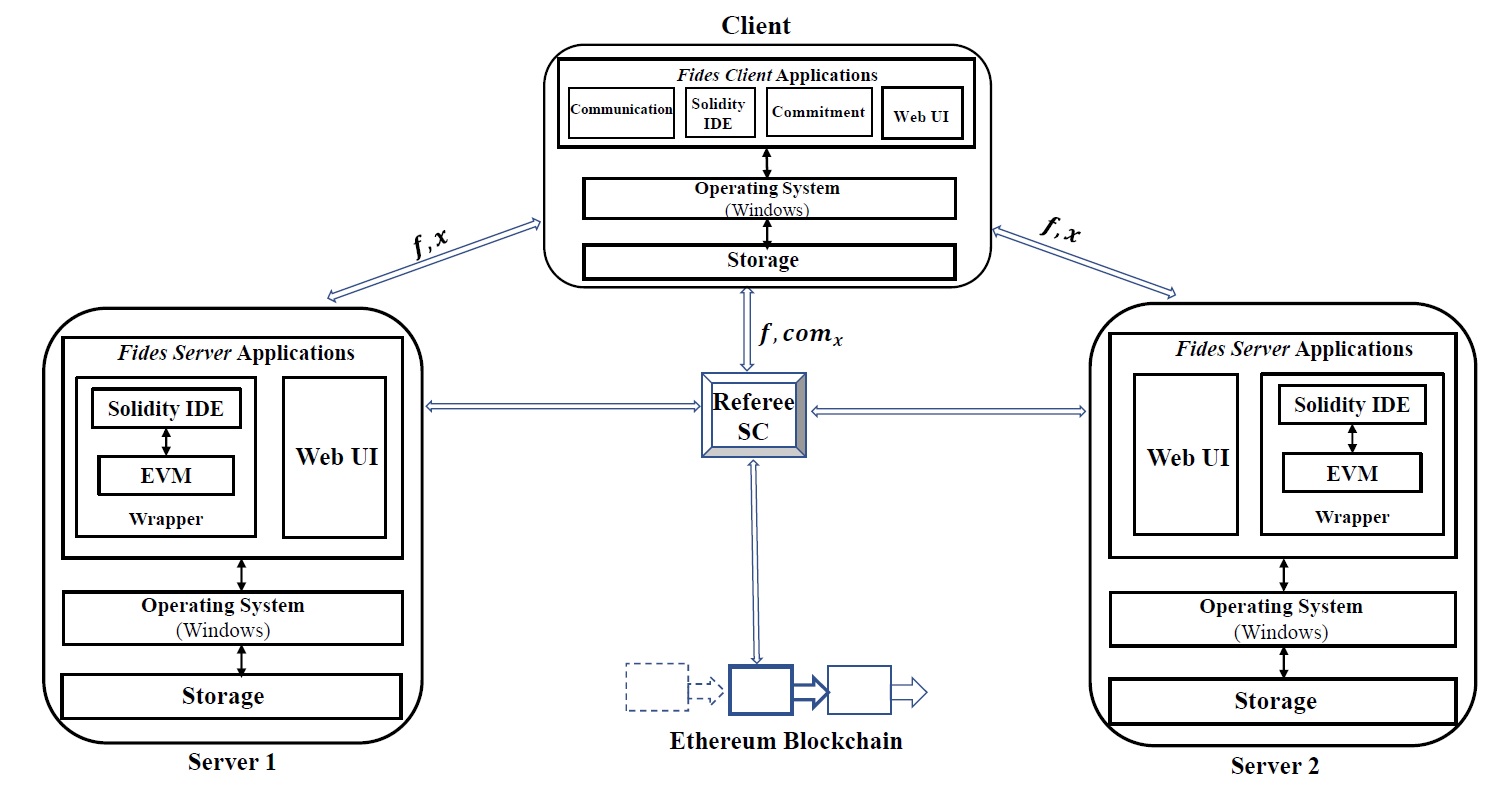 Functions:
Client functions
Server functions
Referee SC
Smart contract development:
Language: Solidity
Compiler: Remix
Blockchain setup:
Ganache
Figure: Overview of Fides
21
Evaluation
Goals:
measure the execution cost of the delegated program by a server.
measure the financial cost of verification by the referee contract on Ethereum network
Table: Cost analysis of Fides.
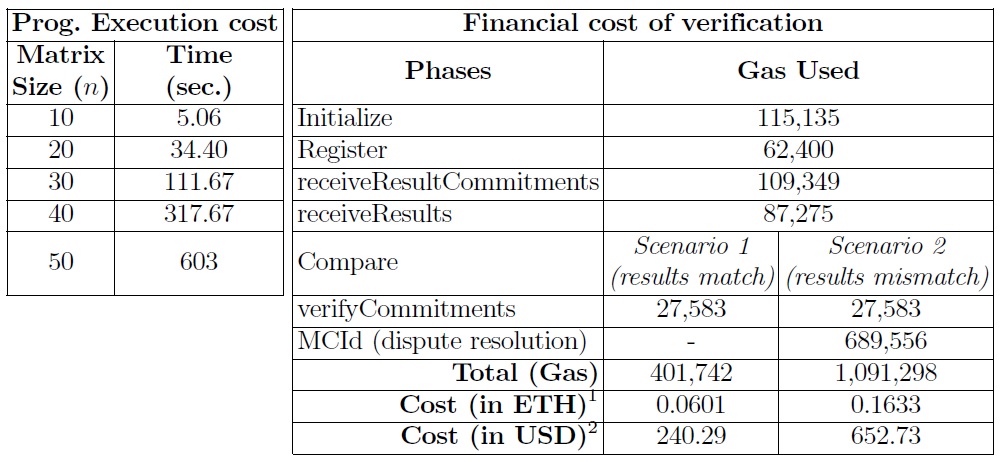 Left side: program execution cost (in time) inside EVM by each server for different matrix sizes.
Right side: financial cost of executing the referee contract on the Ethereum network.
22
Concluding remarks
Fides: SC-aided RDoC system for Verifiable Computation
Smart contract as a Referee
cmCRR protocol with protect against copy attack
Proof-of-concept implementation
23
Publication
Mahmudun Nabi, Sepideh Avizheh, and Reihaneh Safavi-Naini. "Fides: A System for Verifiable Computation Using Smart Contracts." In 6th Workshop on Trusted Smart Contracts (WTSC) in Association with Financial Cryptography (FC) conference, 2022.
24
Thank you!